ПРОГНОЗ РАЗВИТИЯ ЭКЗОГЕННЫХ  ГЕОЛОГИЧЕСКИХ ПРОЦЕССОВ НА ТЕРРИТОРИИ КРАСНОДАРСКОГО КРАЯ
(по информации Министерства природных ресурсов и экологии Российской Федерации  - ФГБУ «Гидроспецгеология»)
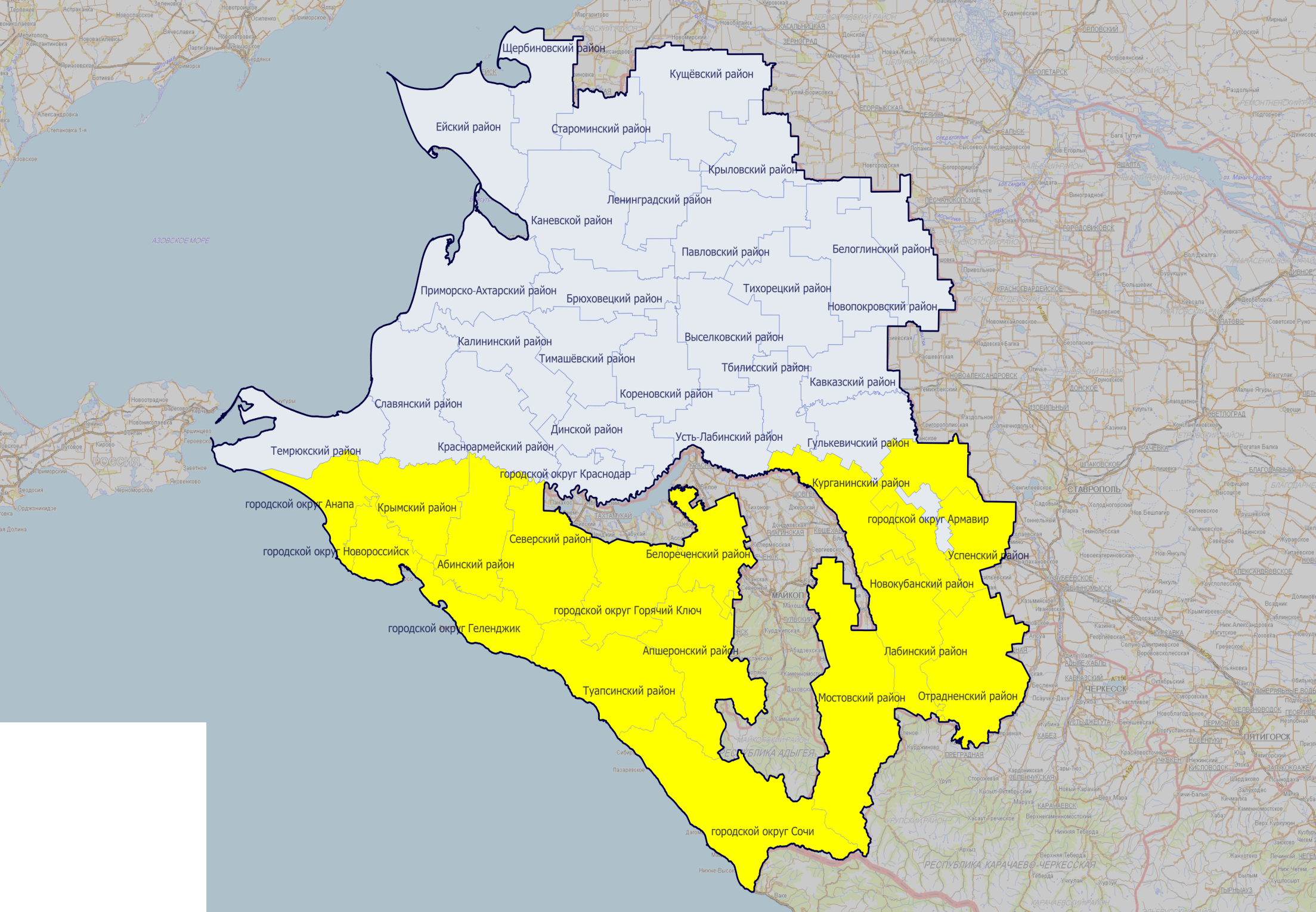 Прогноз выпадения осадков
Средняя активность оползневого процесса прогнозируется на Сочинском полигоне в полосе низкогорий-среднегорий  Кавказа и в области высокогорья Кавказа:- Краснополянский (г. Сочи, долина реки Мзымта, от п. Монастырь до п. Эсто-Садок);- Кепшинский (г. Сочи, долина реки Кепша, правого притока р. Мзымта);-  Барановский I (участок свалки в районе с. Барановка);- Барановский II (площадь застройки с. Барановка);- Сергей Поле (площадь застройки с. Сергей-Поле);
- Казачий Брод (площадь застройки с. Казачий Брод);- Нижне-Высокое (площадь застройки с. Нижне-Высокое);- Дагомысский (участок магистрального водовода в районе п. Грузинская Мамайка);- Ахштырский (участок а/д с. Веселое-с. Ермоловка в районе с. Ахштырь).
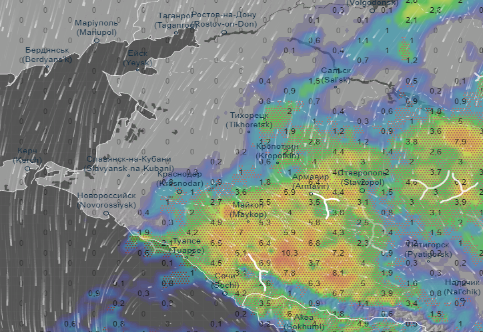 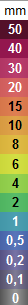 Азовское море
Ростовская 
область
Средняя степень активности оползневого процесса прогнозируется в области аллювиальных равнин Предкавказья, вдоль уступов высоких террас рек Кубань, Уруп, Лаба, Пшеха: ст. Кавказская,  с. Успенское, г. Апшеронск; в полосе северных низкогорий-среднегорий Кавказа: п.н. Хадыженский и Нефтегорский, Горячеключевской и Кутаис.
Ставропольский 
край
Республика 
Крым
Республика 
Адыгея
Низкая активность оползневых процессов прогнозируется в полосе южных низкогорий-среднегорий Большого Кавказа 
(к западу от п. Джубга до г. Анапа)
На территории края в целом ожидается средняя и низкая активность экзогенных геологических процессов
Республика 
Карачаево-Черкесская
Чёрное море
Условные обозначения
Муниципальные образования, подверженные риску экзогенных 
геологических процессов
Лабинский
Черное море
Пункты наблюдений экзогенных 
геологических процессов
Республика 
Абхазия
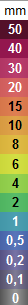 ИНФОРМАЦИОННЫЕ МАТЕРИАЛЫ ПО ОПАСНЫМ ЭКЗОГЕННЫМ ГЕОЛОГИЧЕСКИМ ПРОЦЕССАМ 
МО Г-К. СОЧИ  КРАСНОДАРСКОГО КРАЯ
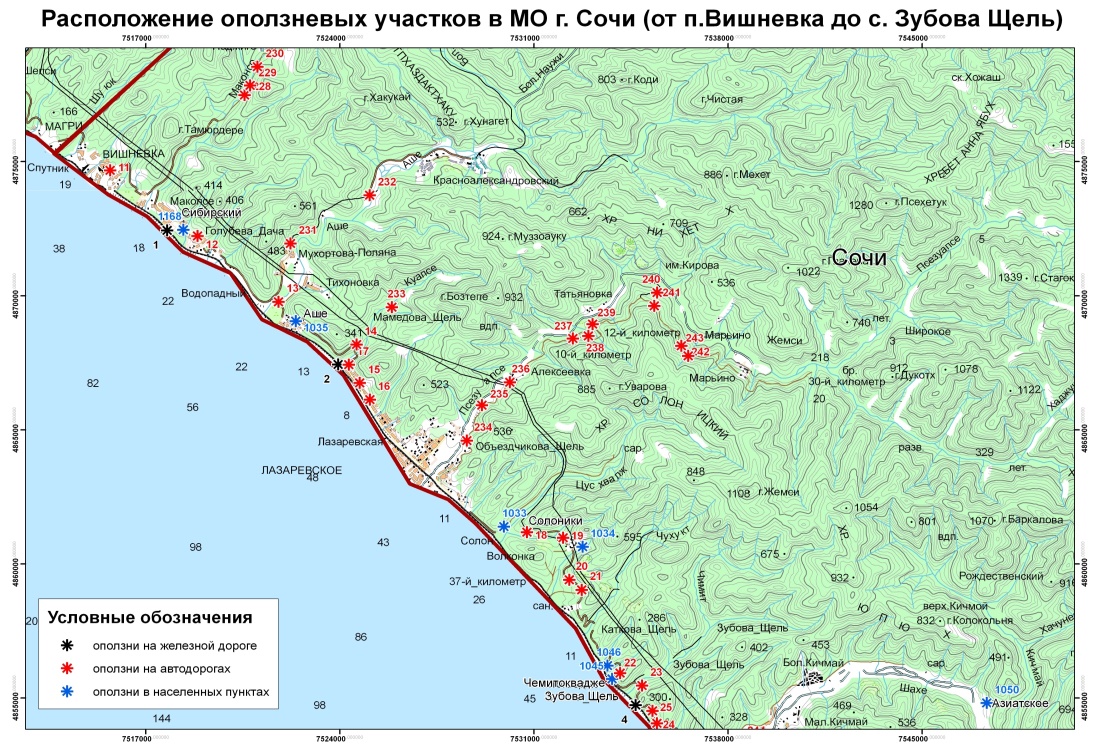 р. Шуюк
р. Б. Науджи
п.  Магри
р. Аше
п. Вишневка
Красноалександровский
п. Майкопсе
п. Мухтарова поляна
г-к. Сочи
р. Куапсе
р. Псезуапсе
п. Тихоновка
с. Татьяновка
с. Аше
п. Мамедова Щель
Широкое
Марьино
р. Псезу
п. Объездчикова Щель
п. Лазаревское
с. Солонки
р. Чухукт
р. Чимит
с. Волконка
Условные обозначения:
* Оползни на железной дороге
* Оползни на  автодорогах
* Оползни в населённых пунктах
р. Верхний Кичмай
п. Каткова Щель
п. Зубова Щель
с. Шахе
ИНФОРМАЦИОННЫЕ МАТЕРИАЛЫ ПО ОПАСНЫМ ЭКЗОГЕННЫМ ГЕОЛОГИЧЕСКИМ ПРОЦЕССАМ 
МО Г-К. СОЧИ  КРАСНОДАРСКОГО КРАЯ
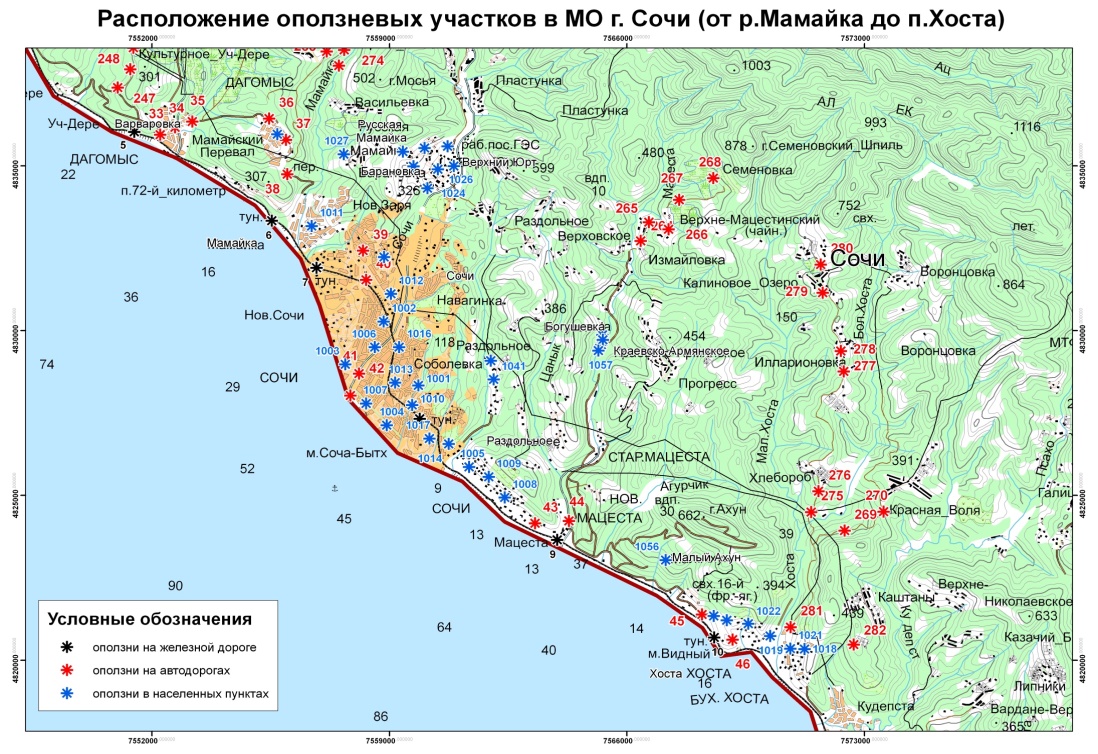 п. Дагомыс
п. Васильевка
с. Варваровка
с. Пластунка
р. Сочи
с. Барановка
с. Семеновка
с. Раздольное
п. Мамайка
с. Верховское
с. Измайловка
г-к. Сочи
р. Большая Хоста
с. Навагинка
Новое Сочи
с. Краевско-Армянское
с. Воронцовка
Соболевка
р. Цынык
р. Мацеста
р. Малая Хоста
с. Раздольное
Старая Мацеста
с. Хлебороб
с. Красная Воля
п. Мацеста
с. Малый Ахун
р. Кудепста
Условные обозначения:
* Оползни на железной дороге
* Оползни на  автодорогах
* Оползни в населённых пунктах
р. Хоста
п. Хоста
мрк. Кудепста
ИНФОРМАЦИОННЫЕ МАТЕРИАЛЫ ПО ОПАСНЫМ ЭКЗОГЕННЫМ ГЕОЛОГИЧЕСКИМ ПРОЦЕССАМ 
МО Г-К. СОЧИ  КРАСНОДАРСКОГО КРАЯ
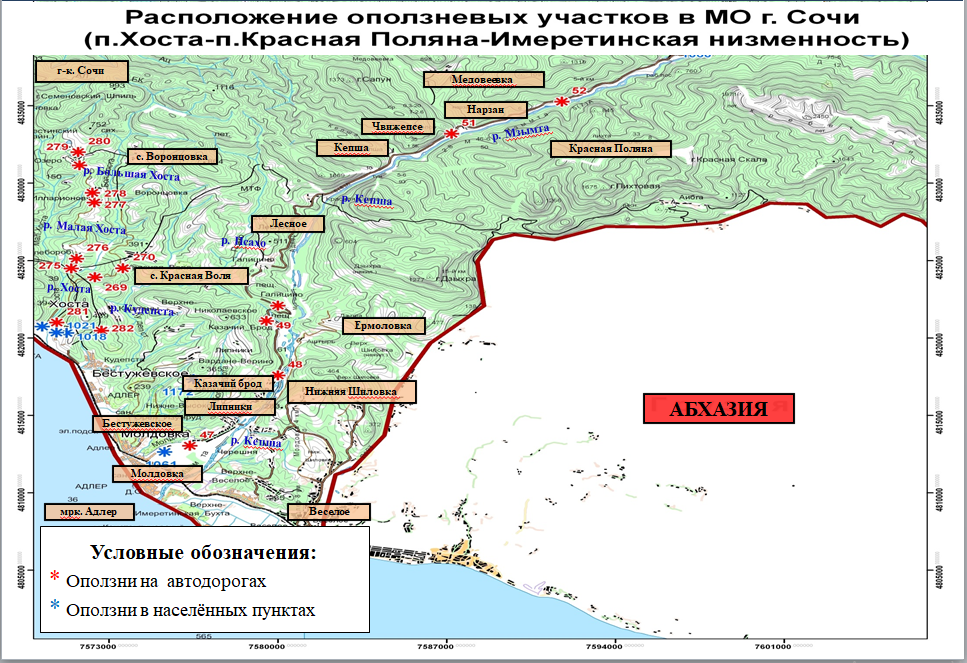 ИНФОРМАЦИОННЫЕ МАТЕРИАЛЫ ПО ОПАСНЫМ ЭКЗОГЕННЫМ ГЕОЛОГИЧЕСКИМ ПРОЦЕССАМ 
МО ТУАПСИНСКИЙ  РАЙОН КРАСНОДАРСКОГО КРАЯ
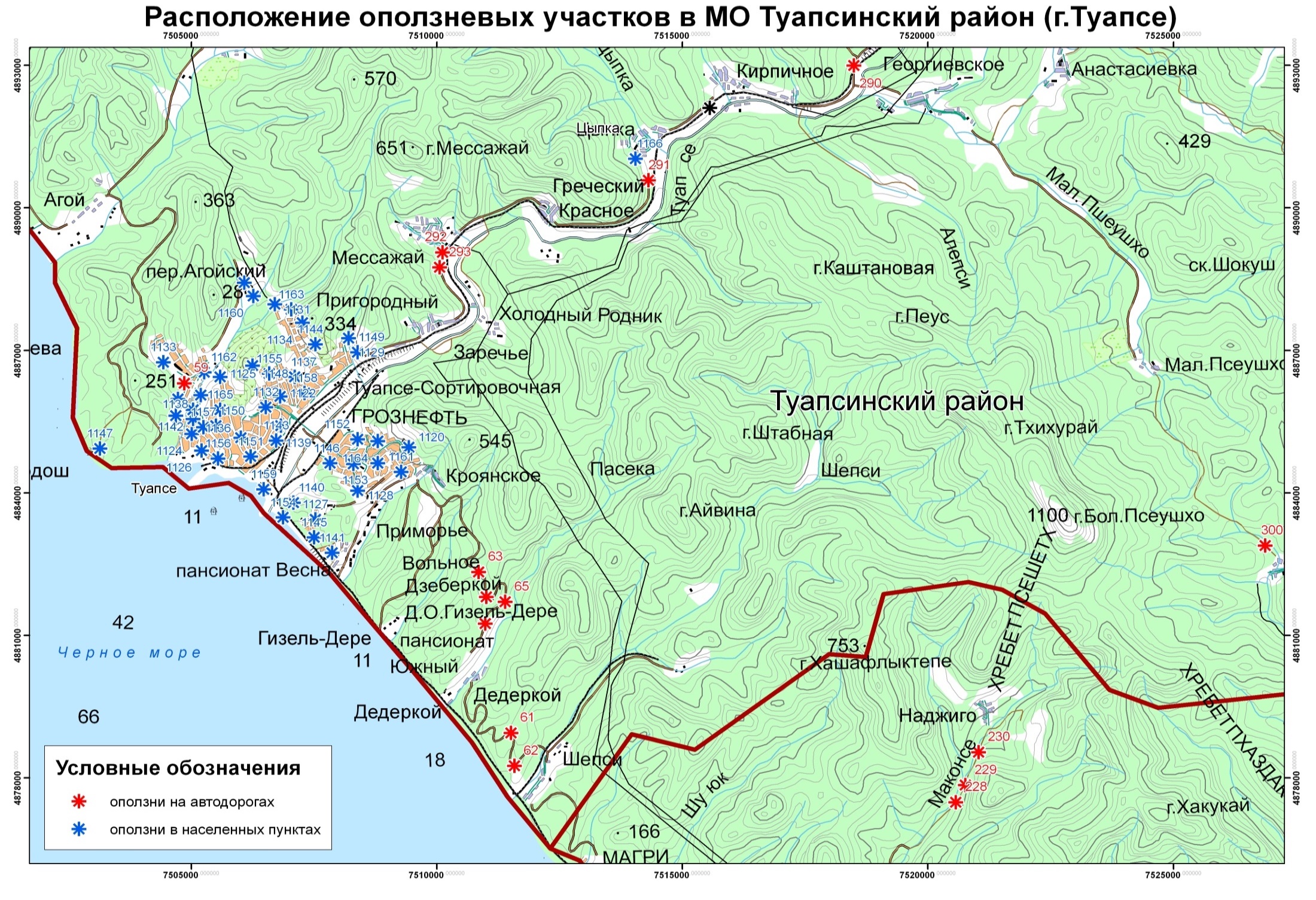 Георгивское
Кирпичное
Анастасиевка
р. Цыпка
р. Агой
Цыпка
Греческий
Агой
р. Алепси
Красное
Мессажай
р. Туапсе
р. Малая Пшеушхо
Пригорный
Заречье
Туапсе-Сортировочная
Туапсинский район
р. Пасека
Кроянское
р. Шепси
Туапсе
р. Вольный
Приморье
Вольное
р. Дедеркой
Гизель-Дере
Дедеркой
Наджиго
Условные обозначения:
* Оползни на железной дороге
* Оползни на  автодорогах
* Оползни в населённых пунктах
р. Маконсе
Шепси
р. Шу юк
Магри
ИНФОРМАЦИОННЫЕ МАТЕРИАЛЫ ПО ОПАСНЫМ ЭКЗОГЕННЫМ ГЕОЛОГИЧЕСКИМ ПРОЦЕССАМ 
МО Г. НОВОРОССИЙСК  КРАСНОДАРСКОГО КРАЯ
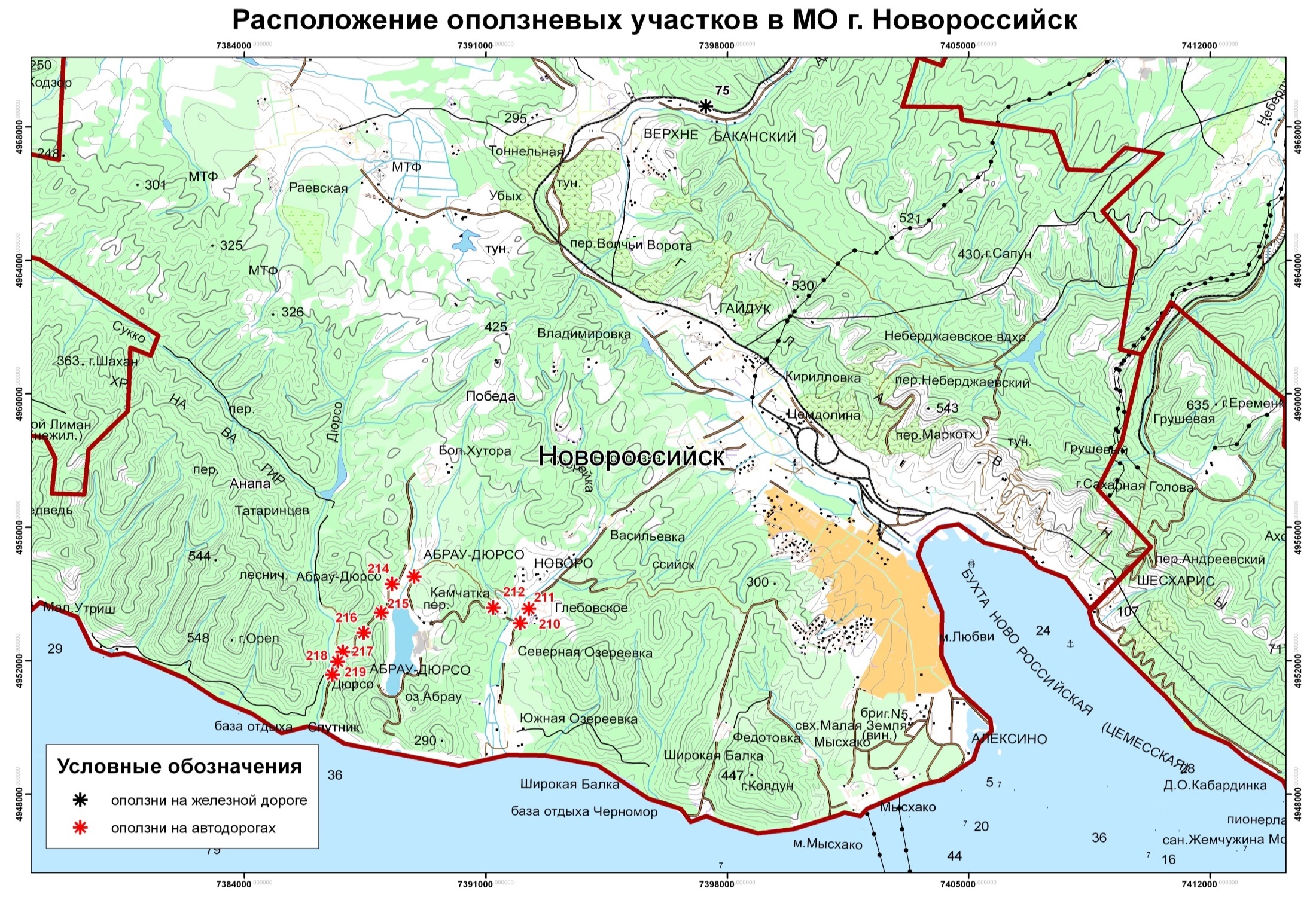 р. Маскага
Верхнебаканский
р. Липки
р. Баканка
Раевская
р. Неберджай
р. Адагум
р. Адагум
р. Сукко
вдхр. Неберджаевское
Гайдук
Владимировка
р. Дюрсо
р. Грушевая
Кириловка
Победа
Цемдалина
Большие Хутора
Грушевый
Новороссийск
Анапа
Васильевка
Абрау-Дюрсо
Шесхарис
Глебовское
Малый Утриш
Северная Озереевка
Дюрсо
Южная Озереевка
Условные обозначения:
* Оползни на  автодорогах
* Оползни в населённых пунктах
Федотовка
Алексино
Широкая Балка
Мысхако
ИНФОРМАЦИОННЫЕ МАТЕРИАЛЫ ПО ОПАСНЫМ  ЭКЗОГЕННЫМ ГЕОЛОГИЧЕСКИМ ПРОЦЕССАМ
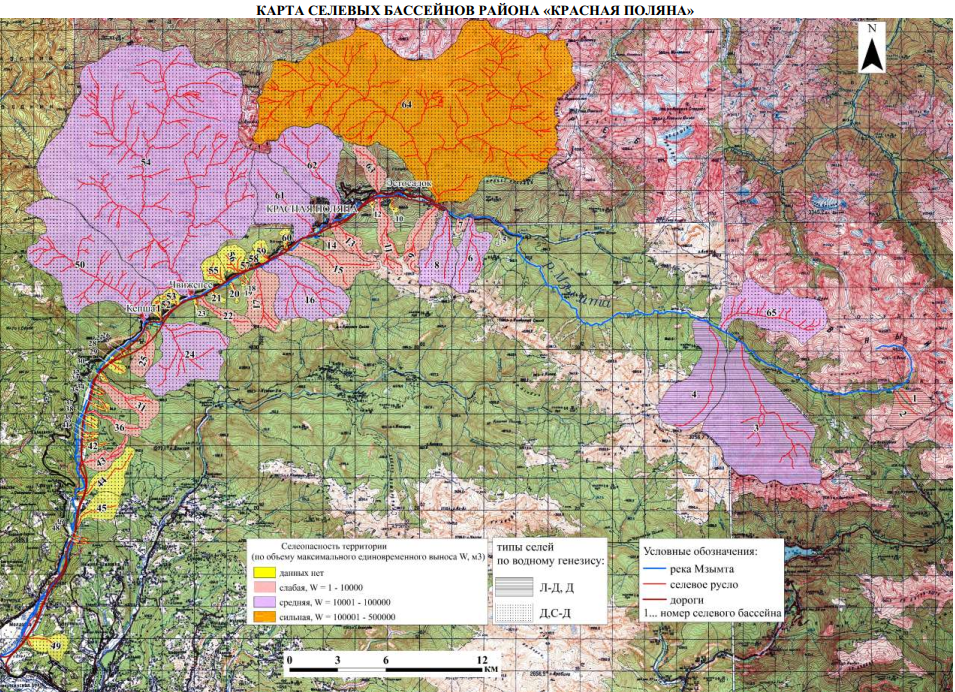 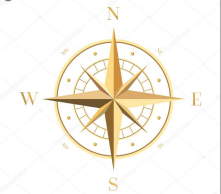 64
62
54
Эстосадок
61
Красная Поляна
60
13
14
11
6
59
55
56
50
8
15
р. Мзымта
18
Чвижепсе
20
16
65
Кепша
23
17
22
24
25
4
31
12
36
3
42
44
45
1
49